1
SRLs and Procedural Fairness:Developing An Administrative Justice Framework
Professor Laverne Jacobs
Associate Dean (Research & Graduate Studies) 
University of Windsor, Faculty of Law
SOAR's 30th Annual Conference
November 1, 2018
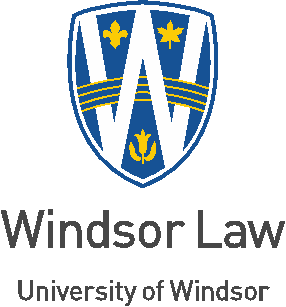 2
Overview
What must you do as an administrative actor in order to ensure procedural fairness to SRLs?

As an administrative actor, what must you refrain from doing in order to prevent procedural unfairness?
3
When can you disengage from an SRL?


A Framework for Administrative Justice
2017 ONSC 1300
4
What must you do as an administrative actor in order to ensure procedural fairness to SRLs?

Ensure inclusion.

Challans v. Timms-Fryer 2017 ONSC 1300 (Div. Crt)
See also:  Timms-Fryer and Amherstburg Police Service and Challans, 2015 CanLII 69340 (ON CPC) (for transcript excerpts)
5
Fulfill your duty to inquire.  

 W.V. v. Strike 2018 ONSC 1263
6
3. Use active adjudication – be an active adjudicator.
legislative and practical means of implementation
defining the issues 
formality and setting the tone
requesting more information
see active adjudication as an element of your institutional design- eg pre-hearing matters
the importance of professional development/adjudicator training
7
Inquisitorial processes: Terminology and meaning viewed from a global perspective
duty to inquire (Australia) 
enabling approach (UK)
investigative approach (Commonwealth)
duty of care (EU)
engaged neutrality (US)
active adjudication (Canada)
8
Active adjudication, bias and fairness
As an administrative actor, what must you refrain from doing in order to prevent procedural unfairness?

Avoid entering into the fray
avoid reasonable perceptions of bias generally

Law Society of Upper Canada v. Cengarle [2010] L.S.D.D. No. 61 (QL)
Shemou v. ING Insurance Co. of Canada [2007] O.F.S.C.D. No. 157 (Ontario Financial Services Commission)
9
When can you disengage from an SRL?
abuse of process
issue estoppel
impermissible collateral attack
vexatious litigation
civility 

 WSIAT v Lochner 2018 ONSC 3823 (Div Crt)
10
A Framework for Administrative Justice
Administrative actors and their institutions should strive to be: 

Empathetic;
Trauma-informed;
Self-reflective;
Transparent.

extending, complementing and modernizing the traditional values of administrative law theory
11
Useful resources
Laverne Jacobs & Sasha Baglay, eds., The Nature of Inquisitorial Processes in Administrative Regimes: Global Perspectives (Surrey, UK: Ashgate, 2013).
S. Green & L. Sossin, “Administrative Justice and Innovation: Beyond the Adversarial/Inquisitorial Dichotomy” in Jacobs & Baglay, ibid.
Michelle Flaherty, “Self-represented Litigants, Active Adjudication and the Perception of Bias: Issues in Administrative Law” Dalhousie Law Journal, Spring 2015, Vol.38(1), pp.119-146.
“Administrative Justice in The District of Columbia: Recommendations to Improve DC’s Office of Administrative Hearings” (2017) 37 J. Nat’l Ass’n Admin. L. Judiciary 73.
Im v. BMO Investorline Inc. 2017 ONSC 95 (F. Kristjanson J.)
Challans v. Timms-Fryer 2017 ONSC 1300 (Div. Crt)
 W.V. v. Strike 2018 ONSC 1263
Law Society of Upper Canada v. Cengarle [2010] L.S.D.D. No. 61 (QL)
Shemou v. ING Insurance Co. of Canada [2007] O.F.S.C.D. No. 157 (Ontario Financial Services Commission)
Lochner v. Ontario (Workplace Safety and Insurance Appeals Tribunal) 2018 ONSC 3823 (Div Crt)
12
Thank you!
Email: ljacobs@uwindsor.ca
Follow Laverne on Linkedin and Twitter @lavjacobs